Consolidated ApplicationPost-Award Revision System
PAR 2017-2018
Purpose of post-award process
Provides opportunities for LEAs and BOCES to adjust/revise the activities and budget that were approved in the initial consolidated application review process.

Provides an opportunity for LEAs and BOCES to determine their actual carryover and final award amounts.
Revision timeframes
2017 – 2018 Post-Award Revision
Revision system will be open beginning Monday, December 4, 2017 and will remain open through Friday, June 29, 2018.
New this year, the post-award revision window will remain open allowing LEAs to submit revision requests as necessary.
Revision Request Guideline
Use the login and password that was sent in June to log back into the application at https://www.cde.state.co.us/apps/consapp/login
If you don’t have the necessary login information, please email: consolidatedapplications@cde.state.co.us
To the extent practicable, each request needs to include changes for all ESEA programs per revision request submitted.
[Speaker Notes: New this year, we are no longer setting “windows” for revisions, rather we will just keep the revision system open and review changes as they are submitted by districts/LEAS. We encourage you to submit all program changes per revision, however we understand that some changes may need to be made throughout the year. This is part of the reason for eliminating “windows.”]
Final allocations
Final allocations for fiscal year 2017/18 will be prepopulated in the post-award revision system.

Allocations are posted at:
http://www.cde.state.co.us/cdefisgrant/allocations
Post-Award Revisions
LEAs should update the Consolidated Application throughout the year for the following reasons:
To request approval for changes in pre-approved activities
Adding new activities
Eliminating activities
Adding or subtracting funds to/from pre-approved activities
To reflect any change in the scope or the objective of the project or program
Transfer of funds among direct cost categories or programs, functions and activities and the cumulative amount of such transfers exceeds or is expected to exceed 10 percent of the total budget as last approved
To reflect actual costs

NOTE: the budget line item must provide the rationale in the activity description, just as when the district initially submitted its proposed budget in July.
Exceptions to PAR
Minor changes do not need to be captured in post-award revisions in the Consolidated Application 
Minor program adjustments that do not alter the overall scope or goals of the approved application
Reading intervention training for new teachers changed from 2 days to 3 days
Increased number of days for teachers to observe in master teachers’ classrooms

If these types of revisions affect the dollar amount for the activity, then they do need to be submitted via the post-award system.
How to make changes in the PAR system
Log back into the 2017-2018 consolidated application system: https://www.cde.state.co.us/apps/consapp2017/login
Fund Allocations: 
Final allocations will be pre-populated in the system 
Update carryover amounts  
Update any district contact information
LEA Profile:
Update the Indirect Cost Rate as applicable
The School Profile section of the application has been locked. Please contact program staff with any necessary changes.
[Speaker Notes: Any changes to method of serving must be clearly justified on that revision screen because this may affect the LEA’s school list which has already been locked down.]
How to Make Changes in the Post-Award Revision System, continued…
Make any changes within each Title (I-A, I-D, II-A, III-A, III-SAI, IV-A, V-B and VI-B) Budget section
Update the activity description, dollar amount, etc. using the edit tool      and save the changes.
There will be a comment box available for each budget line item.
Provide a brief narrative description of the requested changes to provide clarification of the change to the  budget line item.
If the change does not require program approval note this in the comment box (i.e. updated carryover amount, increased number of days for professional development, etc.).
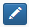 [Speaker Notes: Make this more specific (truing up amounts, etc.)]
New for the 2017/18 Application
The cross program and title narrative questions will be locked during the PAR process. 
LEAs will have to wait until the 2018-19 application opens in early 2018 to make any changes to these responses.
Each LEA’s plan and processes should be updated annually at the most.
The level of change at this point should be reflected in the budget items.
[Speaker Notes: Each LEA’s plan and processes may be updated no more frequently than annually; Ideally, every 3 years. 
The level of change at this point should be reflected in the budget items (program change vs. activity change). 
If you feel the need to make sweeping plan/program changes this year, please contact your regional contacts to discuss.]
Final steps in submission process
Before submitting the Post Award Revision Request:
Confirm that all programs have been consulted and included in the submission
While a new signature authorization is not required for PAR requests, LEAs/BOCES should be continually apprising  board members of any changes to their plan.
To the extent practicable, each request needs to include changes for all ESEA programs (Title I-A, I-D, II-A, III-A, III-SAI, IV-A, V-B and VI-B) per revision request submitted.
Complete all of the necessary revisions and submit your LEA’s application back to CDE for review.
[Speaker Notes: While there are no revision “windows” this year, we would like LEAs to submit all of their changes at once rather than piecemeal.]
Revision Review & Approval
Program staff will review revision requests on a continuous basis.
You should anticipate a response no later than a two weeks after submission.

For program specific questions, contact your ESEA district contact (http://www.cde.state.co.us/fedprograms/ov/index). 

For general Post Award Revision Request questions, contact consolidatedapplications@cde.state.co.us
[Speaker Notes: Approvals will be made on a continuous basis.]
Contacts
[Speaker Notes: You can always call us first if you are unsure about PAR revisions. Call to clarify if you need prior approval or not. We can help.]